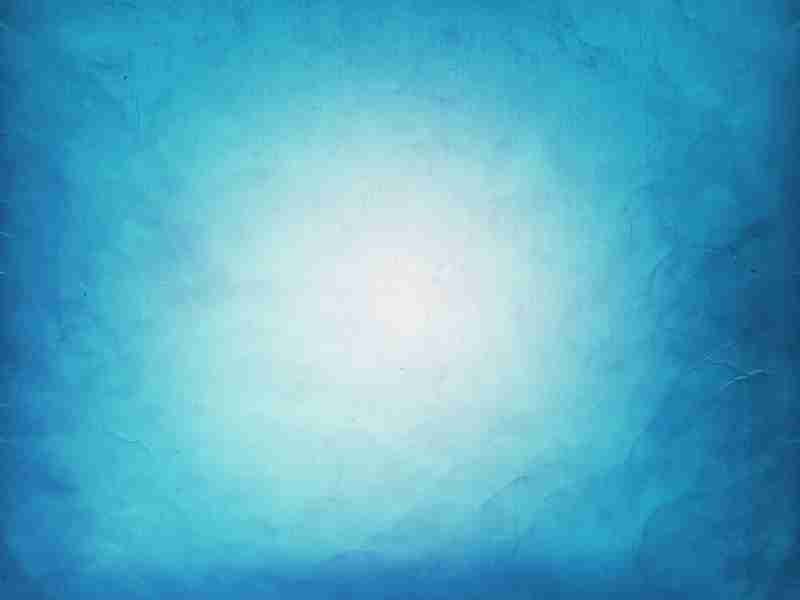 Where is Your Heart?
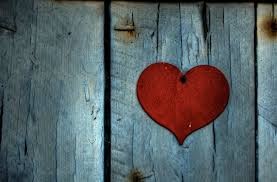 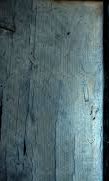 Matthew 6:19-24
Matt 6:19-21,24
19 “Do not lay up for yourselves treasures on earth, where moth and rust destroy and where thieves break in and steal; 20 but lay up for yourselves treasures in heaven, where neither moth nor rust destroys and where thieves do not break in and steal. 21 For where your treasure is, there your heart will be also.
24 “No one can serve two masters; for either he will hate the one and love the other, or else he will be loyal to the one and despise the other. You cannot serve God and mammon.
Problems in our Thinking
Today’s society expectations..
Guaranteed benefits
No one has to pay
Religious expectations..
No cost salvation?
The price for salvation?
Understanding of Salvation
Ephesians 2:4-10 .. Saved by Grace
Problem of Trying to earn salvation 
Problem of grace with no obedience
Problem of the things of this world
Salvation in 1 Peter 1
Vs 1-12 The great blessings of salvation..
V 3-4  Hope of our inheritance
V 5  God’s power guards us
10-12  We have best spiritual privileges
Vs 13-19 Our privileges come with a price..
V 13 Gird up your mind
V 14-16 Live righteously
V 17-19 The seriousness of commitment
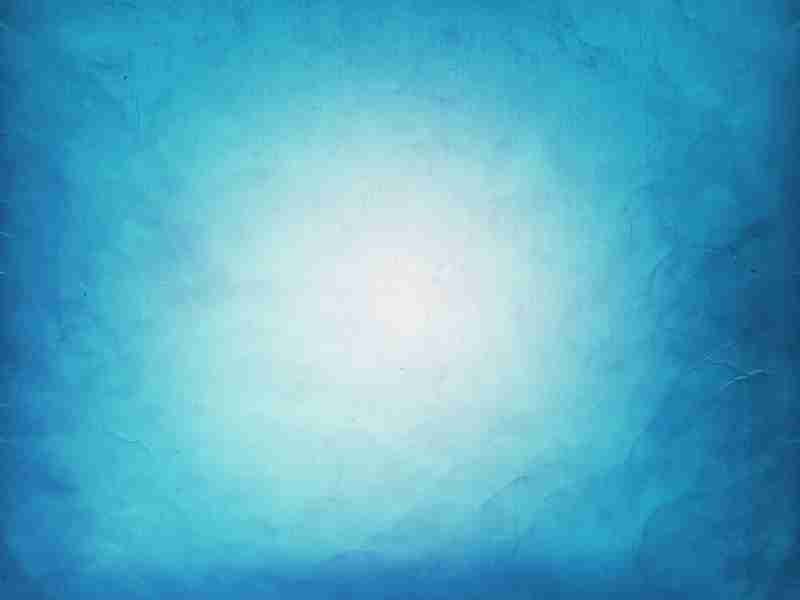 Where is Your Heart?
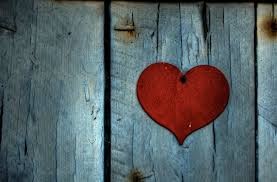 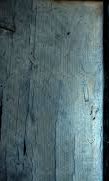 Matthew 6:19-24